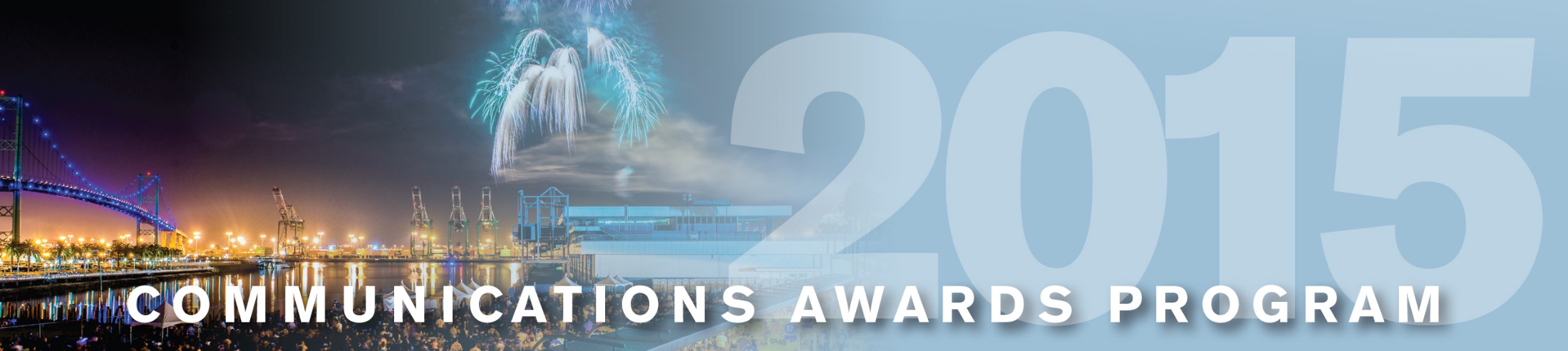 Georgia Ports Authority
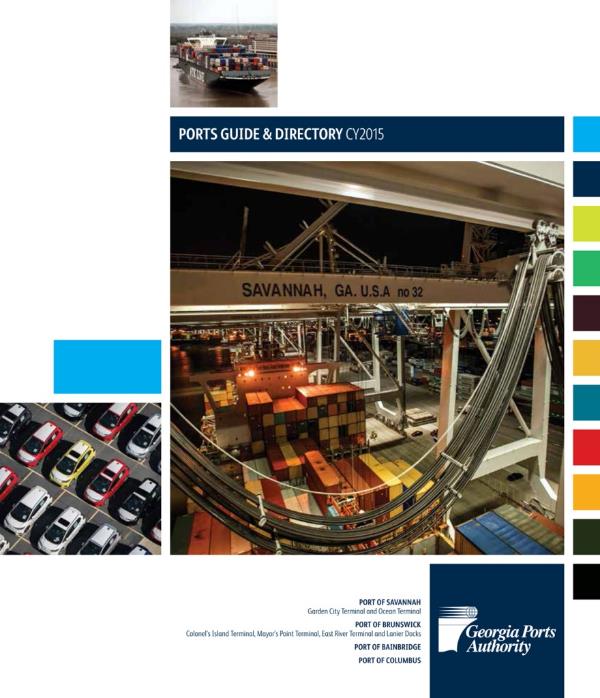 Ports Guide and Directory
Directories/Handbooks
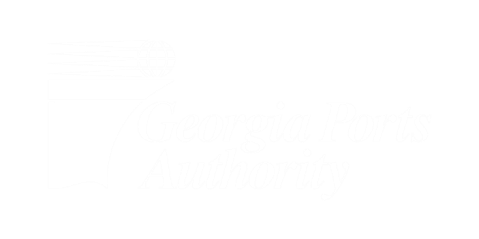